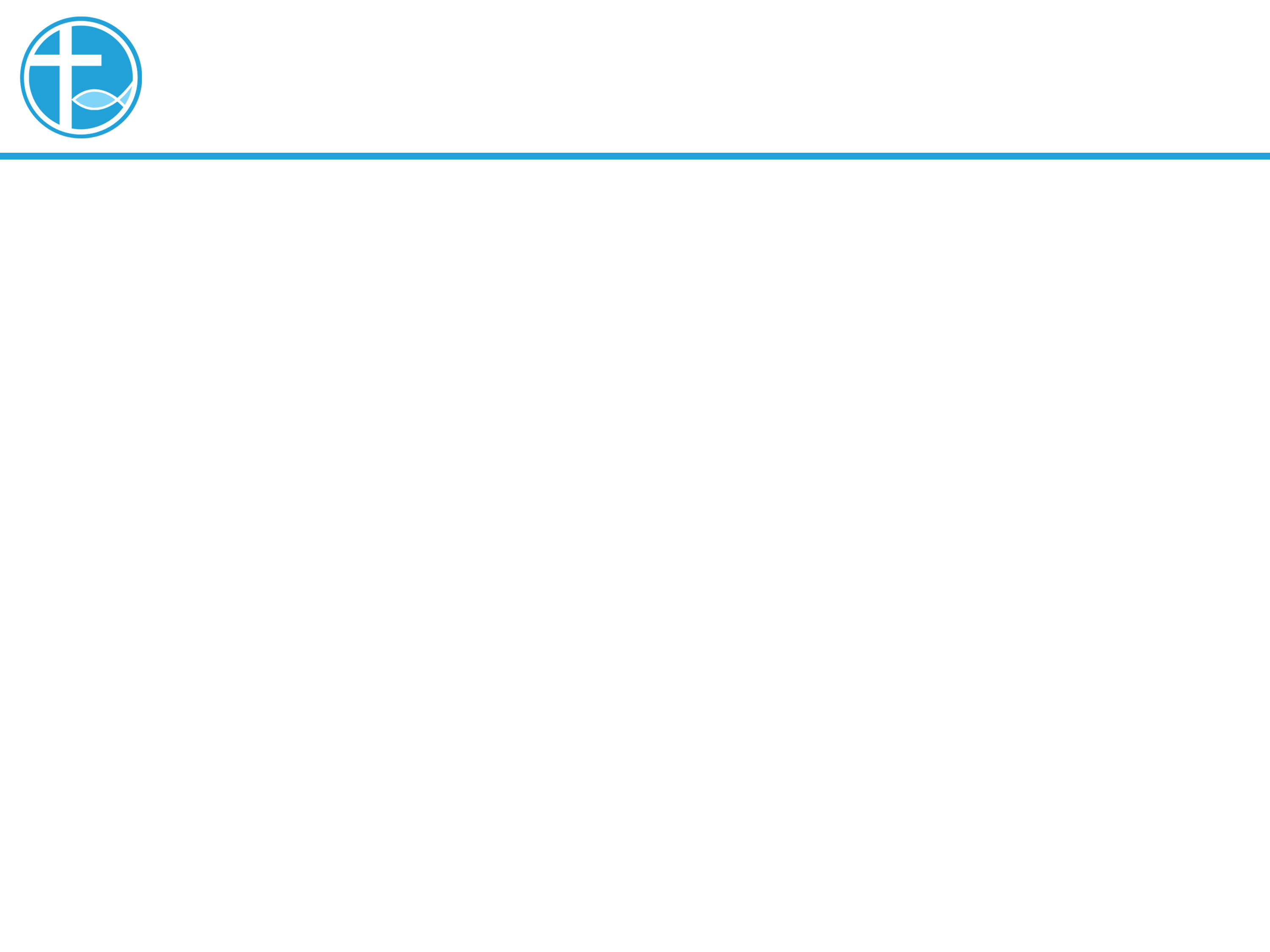 讲道
立愿的祷告
讲道：陈永安 牧师
经文：利未记 12:1-5；路2:22-24；
撒上1:10-11, 2:18-21
[Speaker Notes: 请注意修改证道题目和讲员
标题为42]
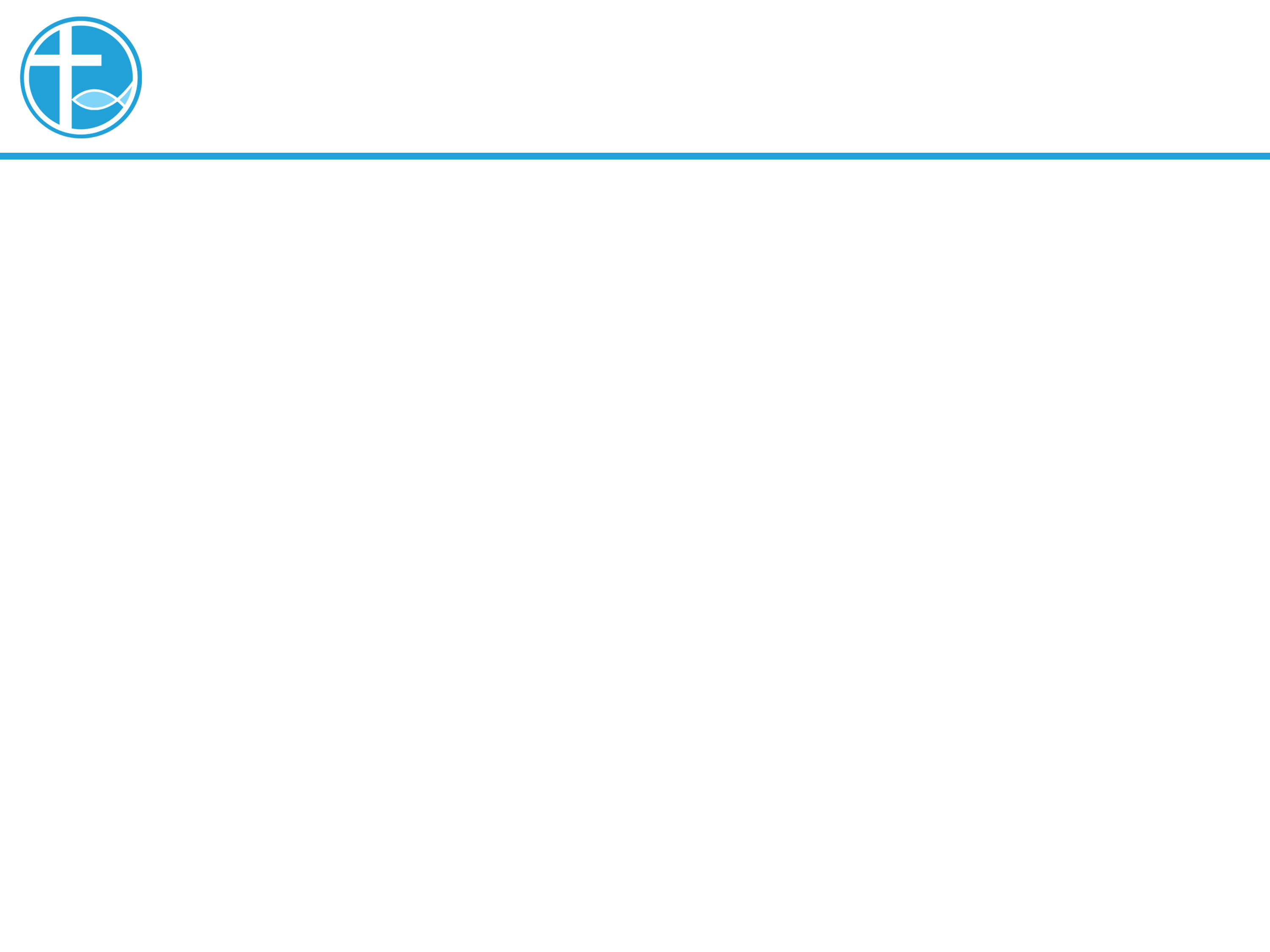 引言
亲爱的弟兄姐妹，愿你们平安。
彼此问安。
[Speaker Notes: 讲道内容可从牧师师母/同工处获得。
牧师提供的讲道大纲是繁体字的，请尽量转换成简体字。推荐网站：http://www.hao123.com/haoserver/jianfanzh.htm
正文内容是由牧师逐项播放的，请为每项内容加入动画。
请保持正文对齐，标题为36，字体34。]
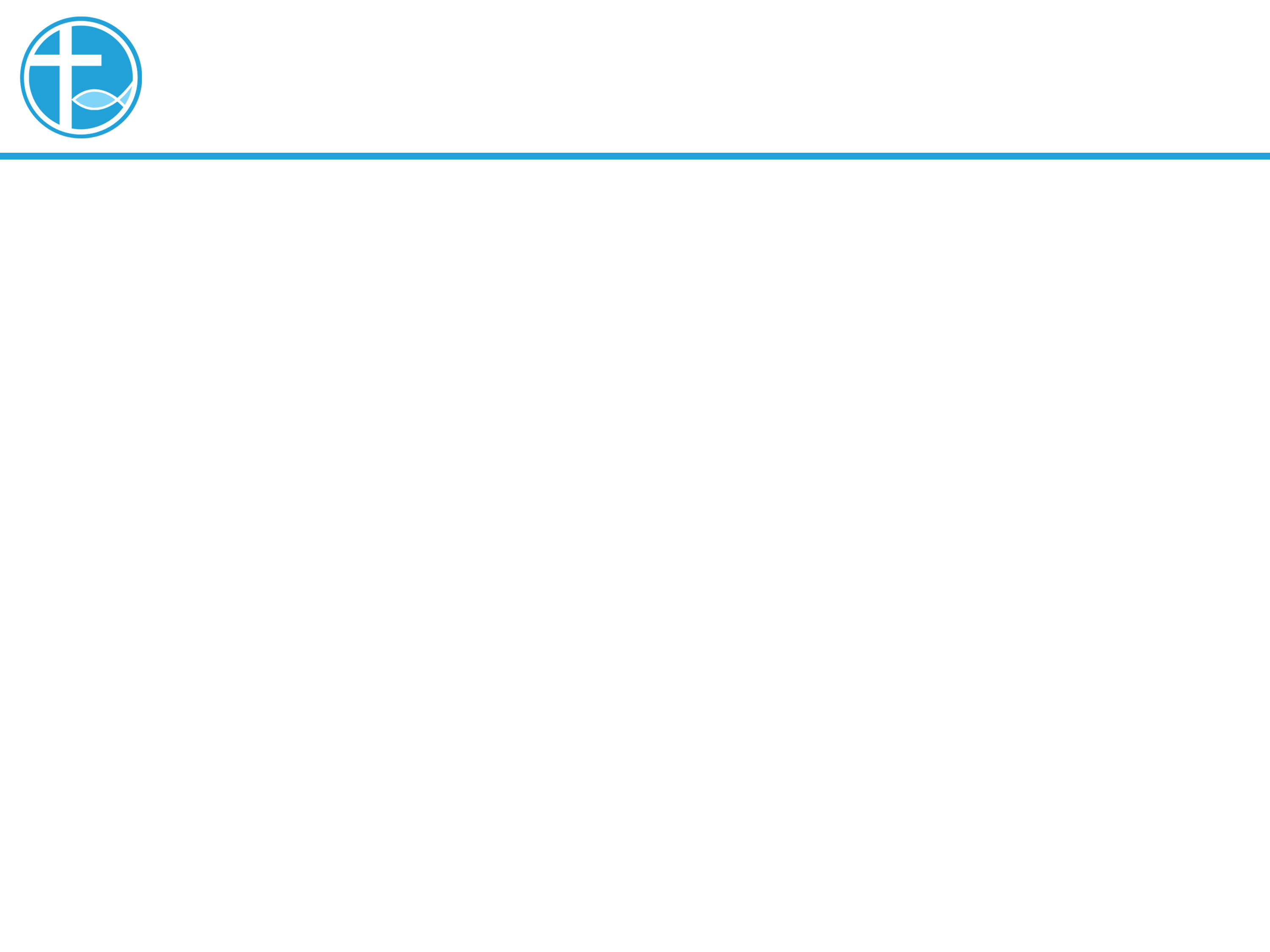 引言
我们清楚了几件事情：
	信而受洗，必然得救。
 当信主耶稣，你和你一家都必得救。
 今天，我们谈儿童奉献礼，                   也是作为父母对神的立愿。
[Speaker Notes: 讲道内容可从牧师师母/同工处获得。
牧师提供的讲道大纲是繁体字的，请尽量转换成简体字。推荐网站：http://www.hao123.com/haoserver/jianfanzh.htm
正文内容是由牧师逐项播放的，请为每项内容加入动画。
请保持正文对齐，标题为36，字体34。]
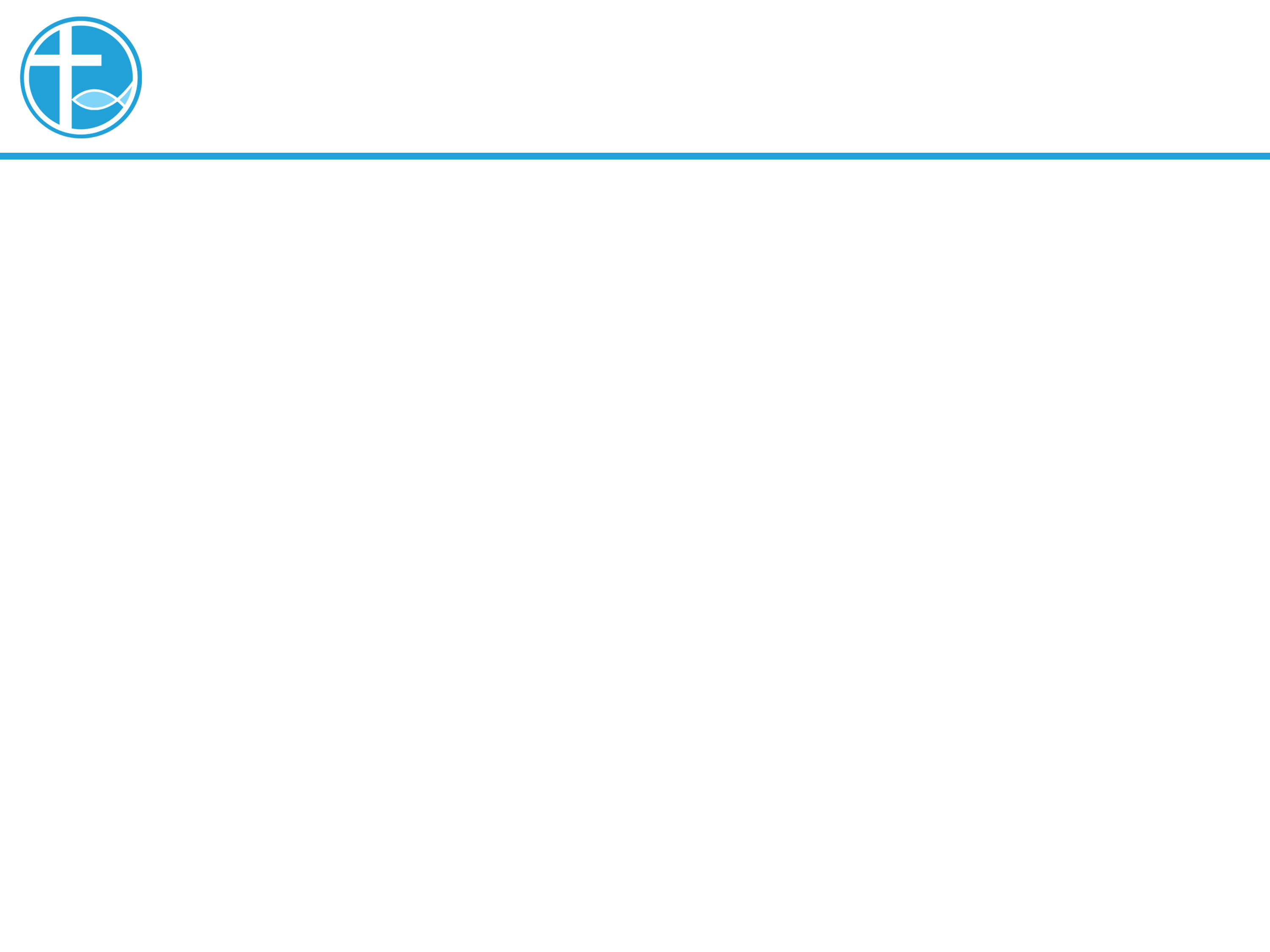 引言
孩子三王
 父母
[Speaker Notes: 讲道内容可从牧师师母/同工处获得。
牧师提供的讲道大纲是繁体字的，请尽量转换成简体字。推荐网站：http://www.hao123.com/haoserver/jianfanzh.htm
正文内容是由牧师逐项播放的，请为每项内容加入动画。
请保持正文对齐，标题为36，字体34。]
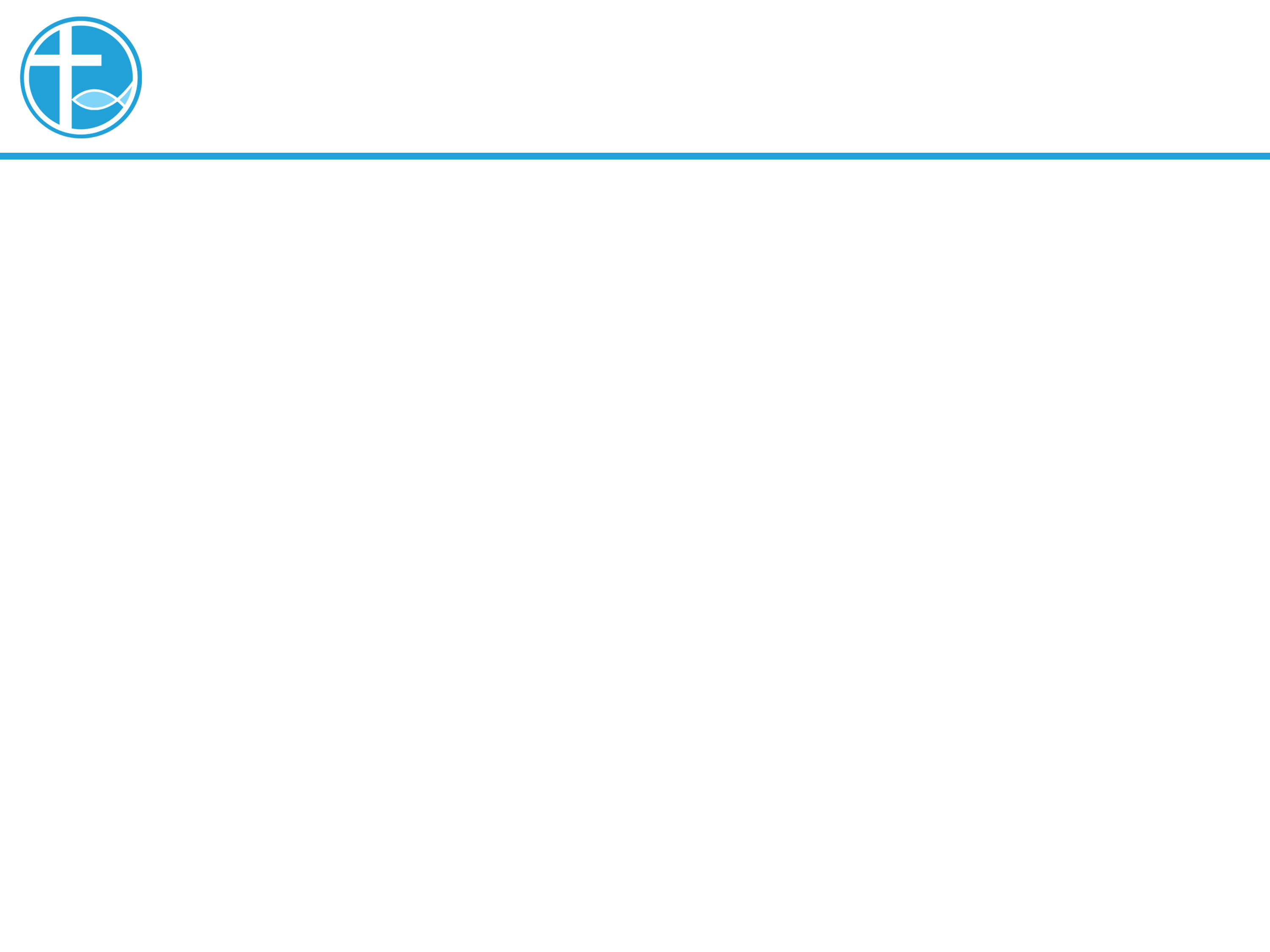 引言
孩子三王
 父母
 老师
[Speaker Notes: 讲道内容可从牧师师母/同工处获得。
牧师提供的讲道大纲是繁体字的，请尽量转换成简体字。推荐网站：http://www.hao123.com/haoserver/jianfanzh.htm
正文内容是由牧师逐项播放的，请为每项内容加入动画。
请保持正文对齐，标题为36，字体34。]
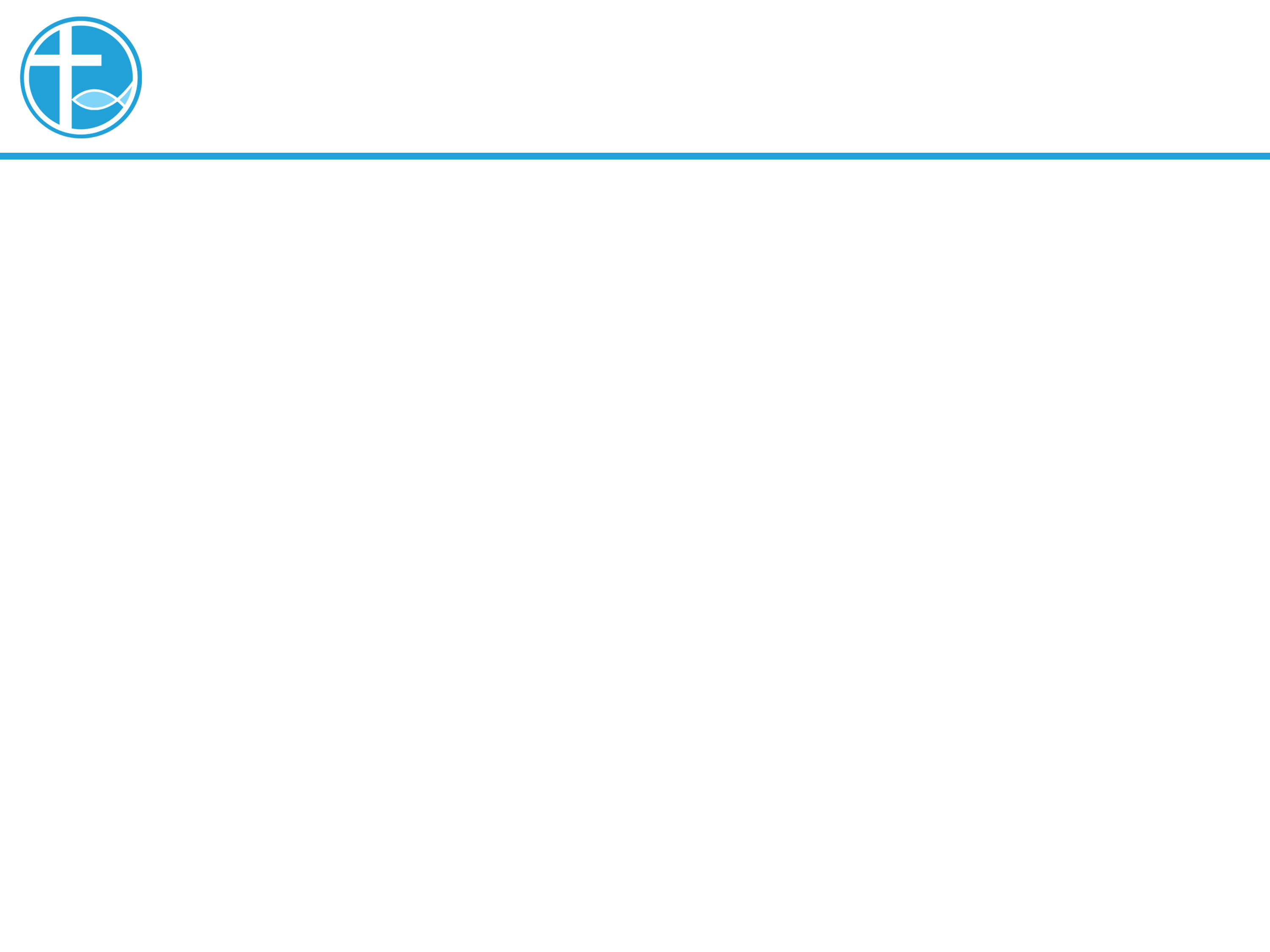 引言
孩子三王
 父母
 老师
 朋友
[Speaker Notes: 讲道内容可从牧师师母/同工处获得。
牧师提供的讲道大纲是繁体字的，请尽量转换成简体字。推荐网站：http://www.hao123.com/haoserver/jianfanzh.htm
正文内容是由牧师逐项播放的，请为每项内容加入动画。
请保持正文对齐，标题为36，字体34。]
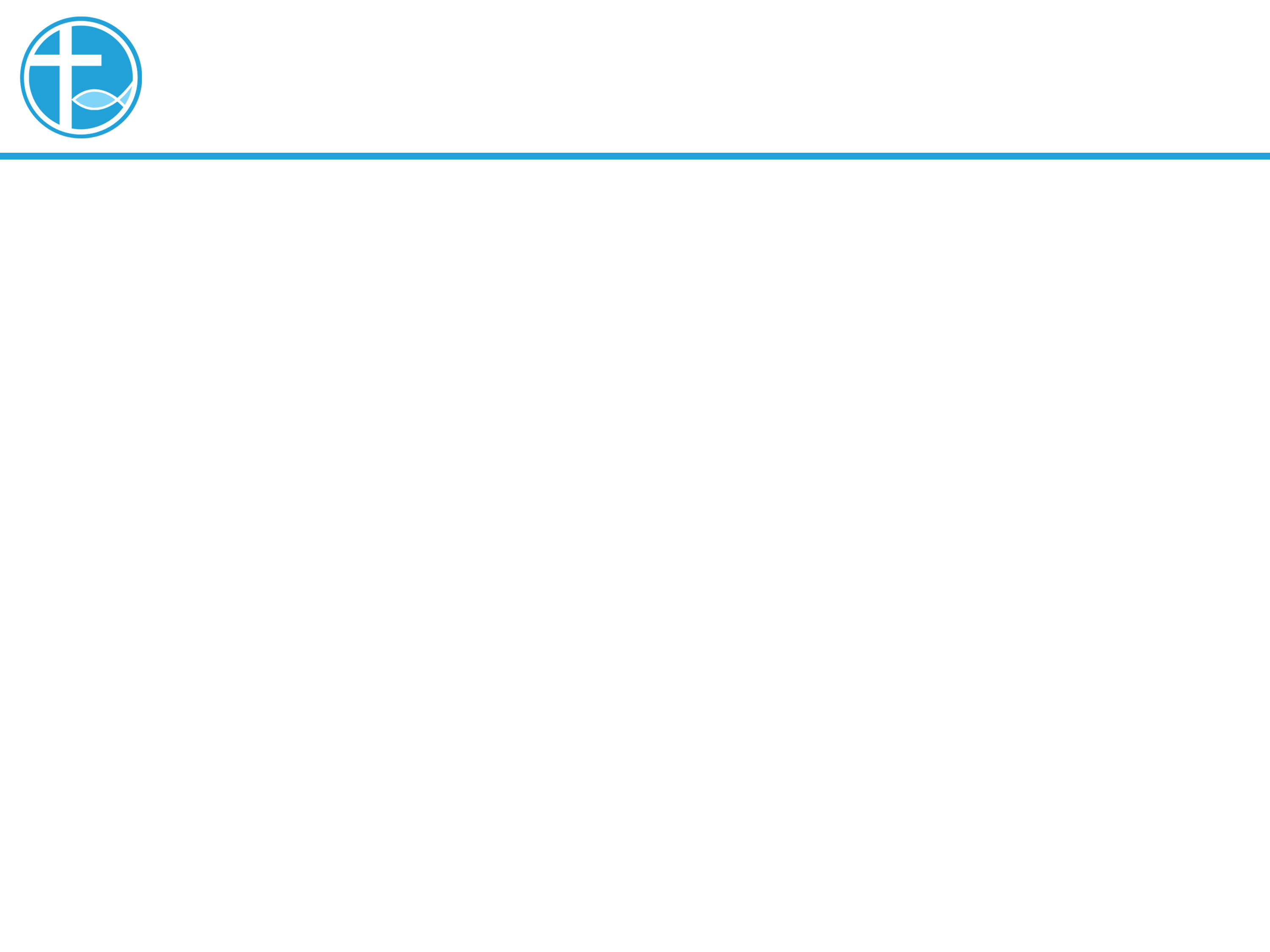 引言
有什么可以应对？
第一，作家长的，可以随着孩子的成长变为他的老师、朋友。
[Speaker Notes: 讲道内容可从牧师师母/同工处获得。
牧师提供的讲道大纲是繁体字的，请尽量转换成简体字。推荐网站：http://www.hao123.com/haoserver/jianfanzh.htm
正文内容是由牧师逐项播放的，请为每项内容加入动画。
请保持正文对齐，标题为36，字体34。]
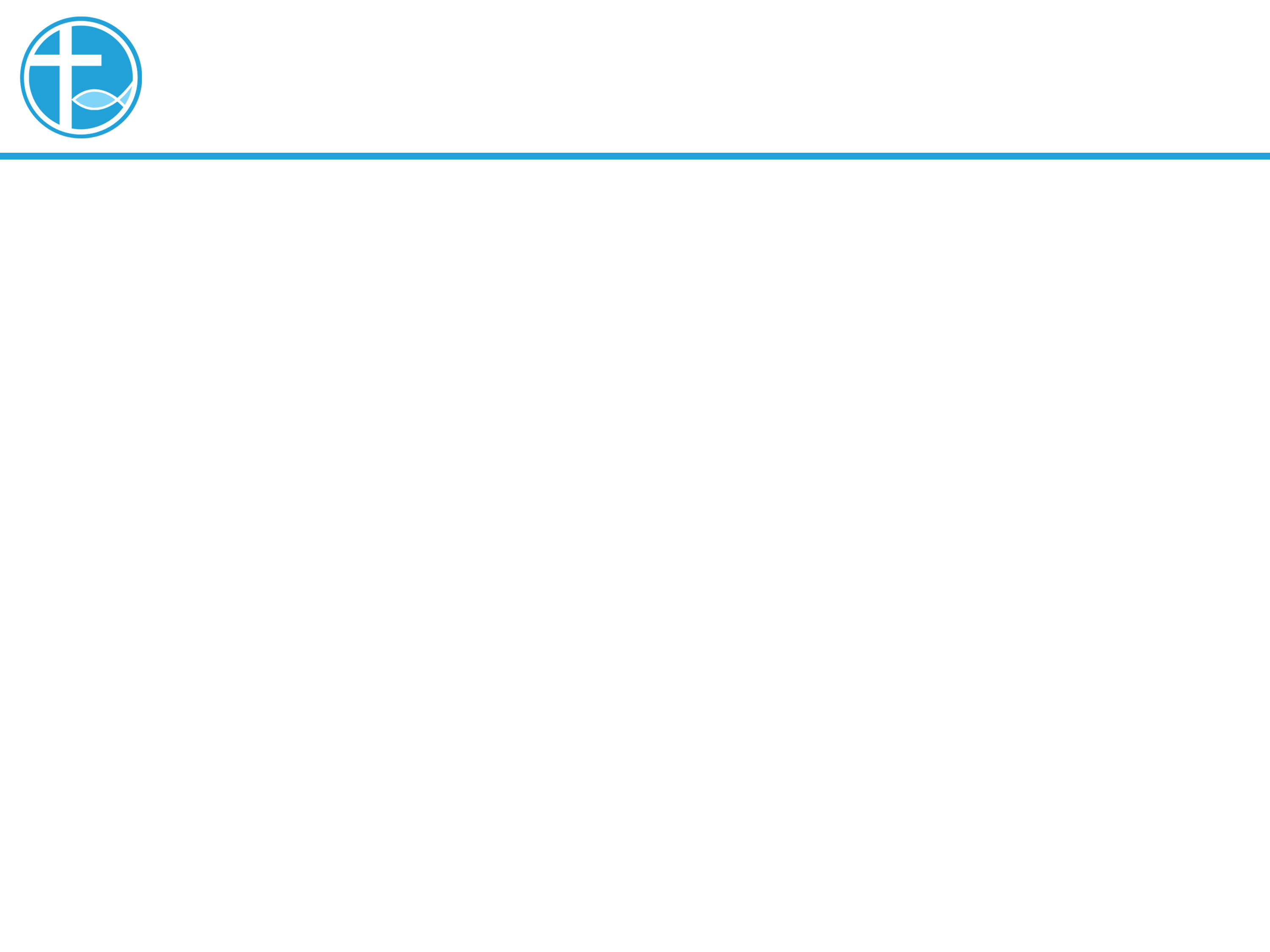 婴孩奉献礼的渊源
在宗教改革后，面对当时普遍教会婴孩洗礼所带来的问题：
在已经受洗的虚假安全感
信仰变得有名无实
只有洗礼却没有相信的问题
[Speaker Notes: 讲道内容可从牧师师母/同工处获得。
牧师提供的讲道大纲是繁体字的，请尽量转换成简体字。推荐网站：http://www.hao123.com/haoserver/jianfanzh.htm
正文内容是由牧师逐项播放的，请为每项内容加入动画。
请保持正文对齐，标题为36，字体34。]
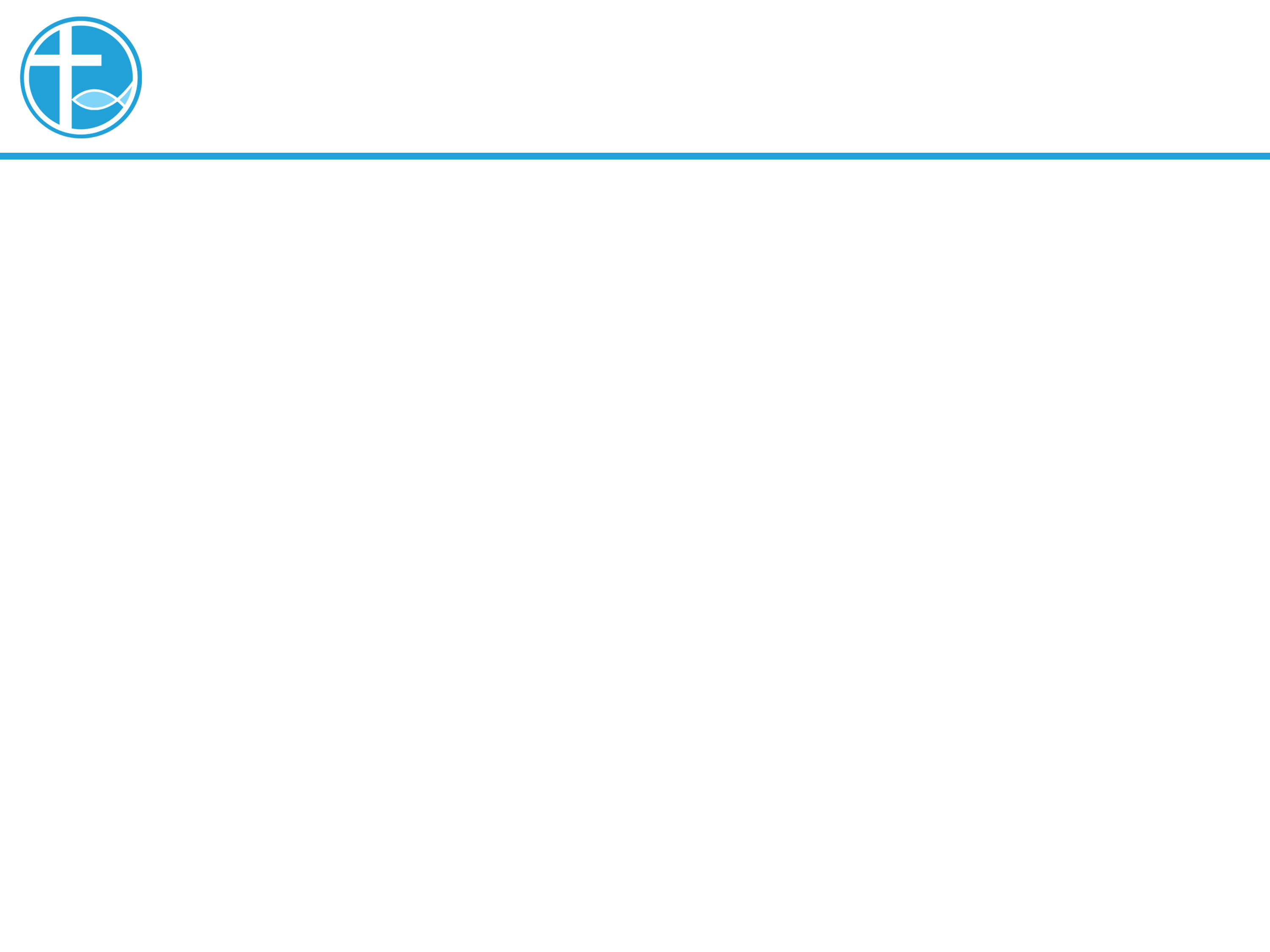 婴孩奉献礼的渊源
有一派人注重一个重生得救的经历。
反对者称他们为重洗派，在1523年瑞士苏黎世的基督新教徒推行“信徒洗礼”；1537年，孟诺．西门斯发起孟诺运动。现代的浸信会是1612年，约翰．斯弥特和其他清教徒组成了第一间浸礼宗教会，也承袭了这思想。
[Speaker Notes: 讲道内容可从牧师师母/同工处获得。
牧师提供的讲道大纲是繁体字的，请尽量转换成简体字。推荐网站：http://www.hao123.com/haoserver/jianfanzh.htm
正文内容是由牧师逐项播放的，请为每项内容加入动画。
请保持正文对齐，标题为36，字体34。]
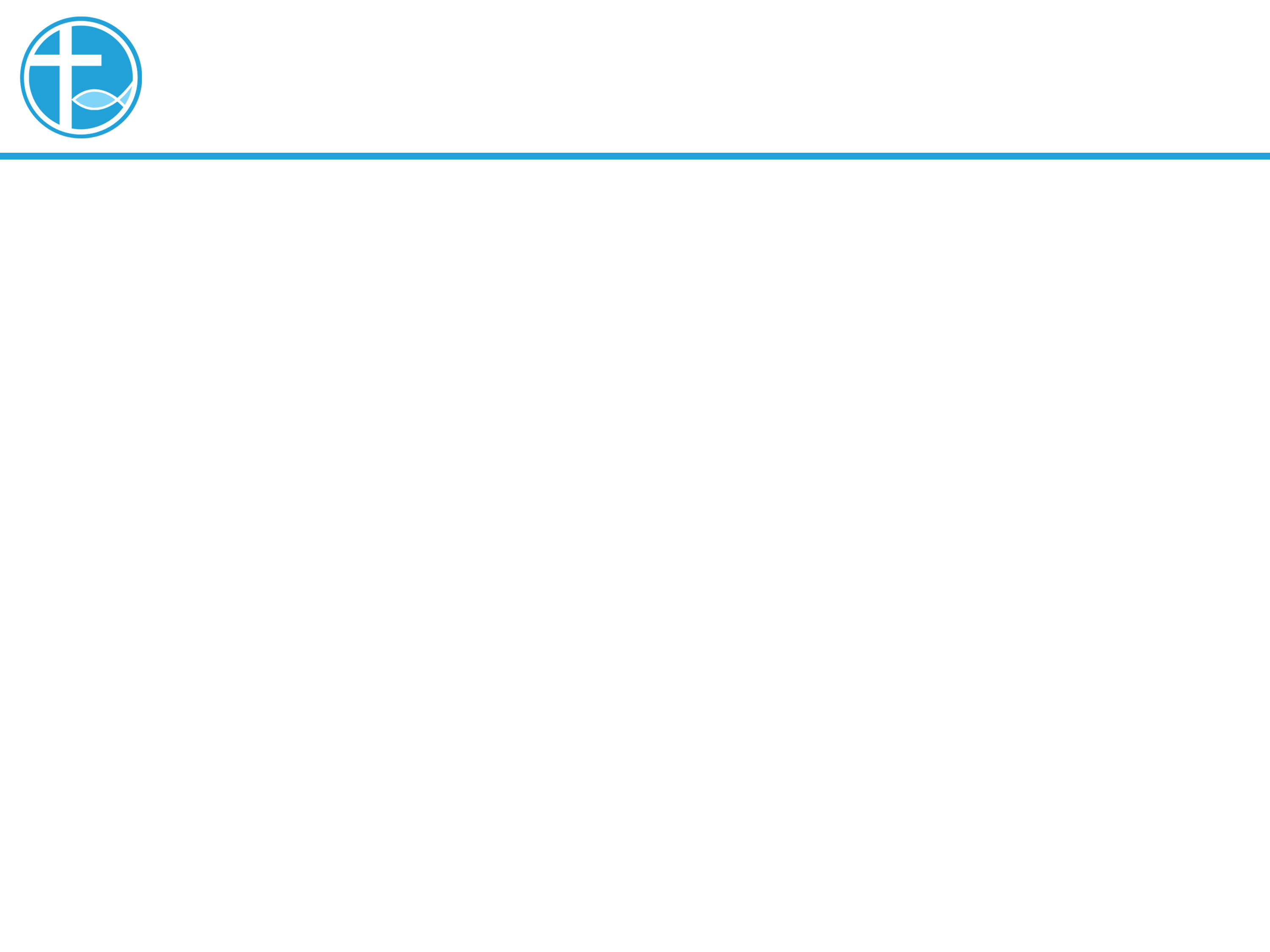 婴孩奉献礼的渊源
有一派人注重一个重生得救的经历。
他们便取消，或不承认婴儿洗礼。他们在查考圣经中，也看不到圣经直接说有婴孩洗礼，但有婴孩奉献礼。
[Speaker Notes: 讲道内容可从牧师师母/同工处获得。
牧师提供的讲道大纲是繁体字的，请尽量转换成简体字。推荐网站：http://www.hao123.com/haoserver/jianfanzh.htm
正文内容是由牧师逐项播放的，请为每项内容加入动画。
请保持正文对齐，标题为36，字体34。]
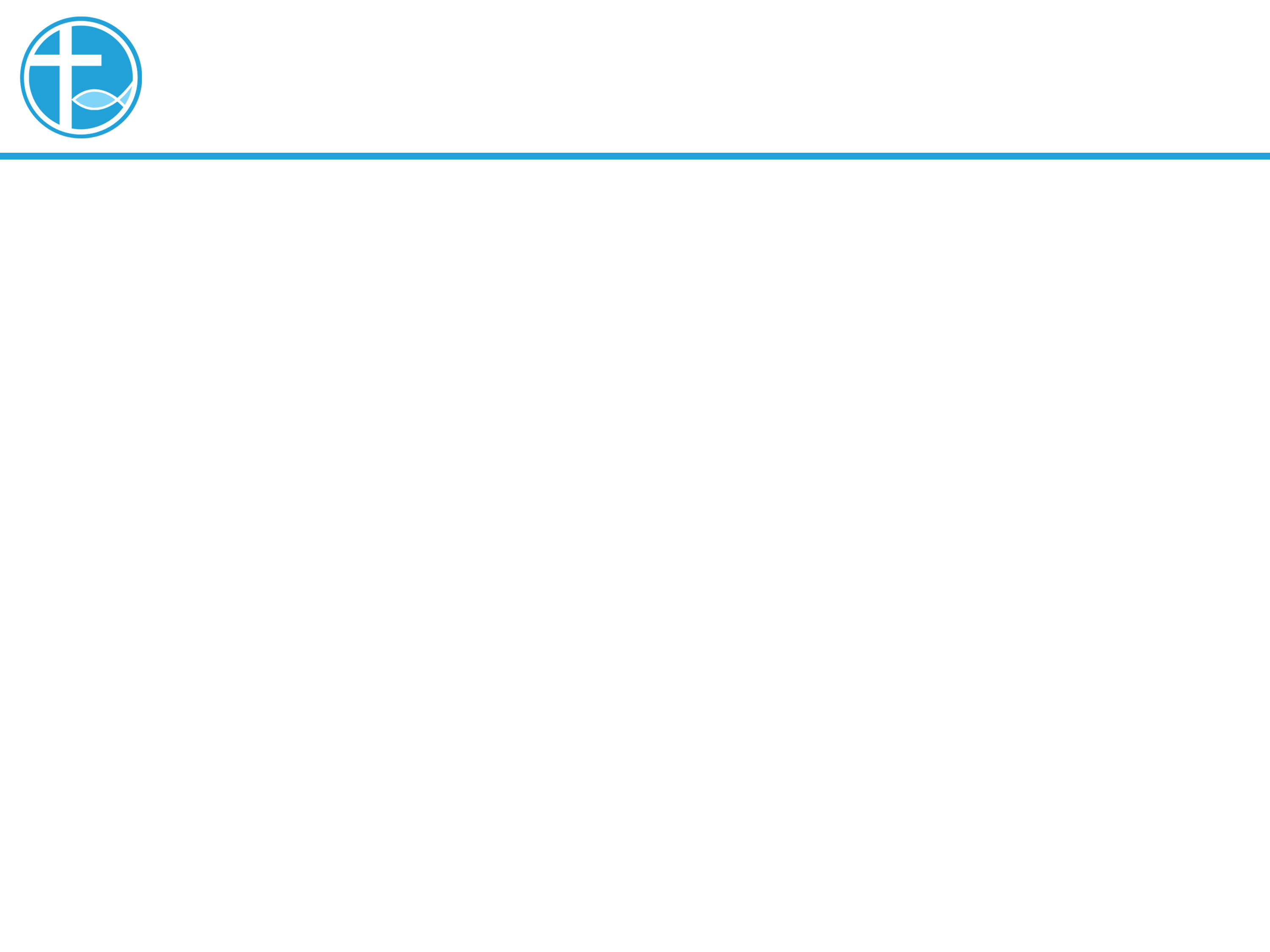 婴孩奉献礼的渊源
有一派人注重一个重生得救的经历。
他们便取消，或不承认婴儿洗礼。他们在查考圣经中，也看不到圣经直接说有婴孩洗礼，但有婴孩奉献礼。
开始举行婴孩奉献礼。婴孩奉献礼源于旧约时代以色列人。
[Speaker Notes: 讲道内容可从牧师师母/同工处获得。
牧师提供的讲道大纲是繁体字的，请尽量转换成简体字。推荐网站：http://www.hao123.com/haoserver/jianfanzh.htm
正文内容是由牧师逐项播放的，请为每项内容加入动画。
请保持正文对齐，标题为36，字体34。]
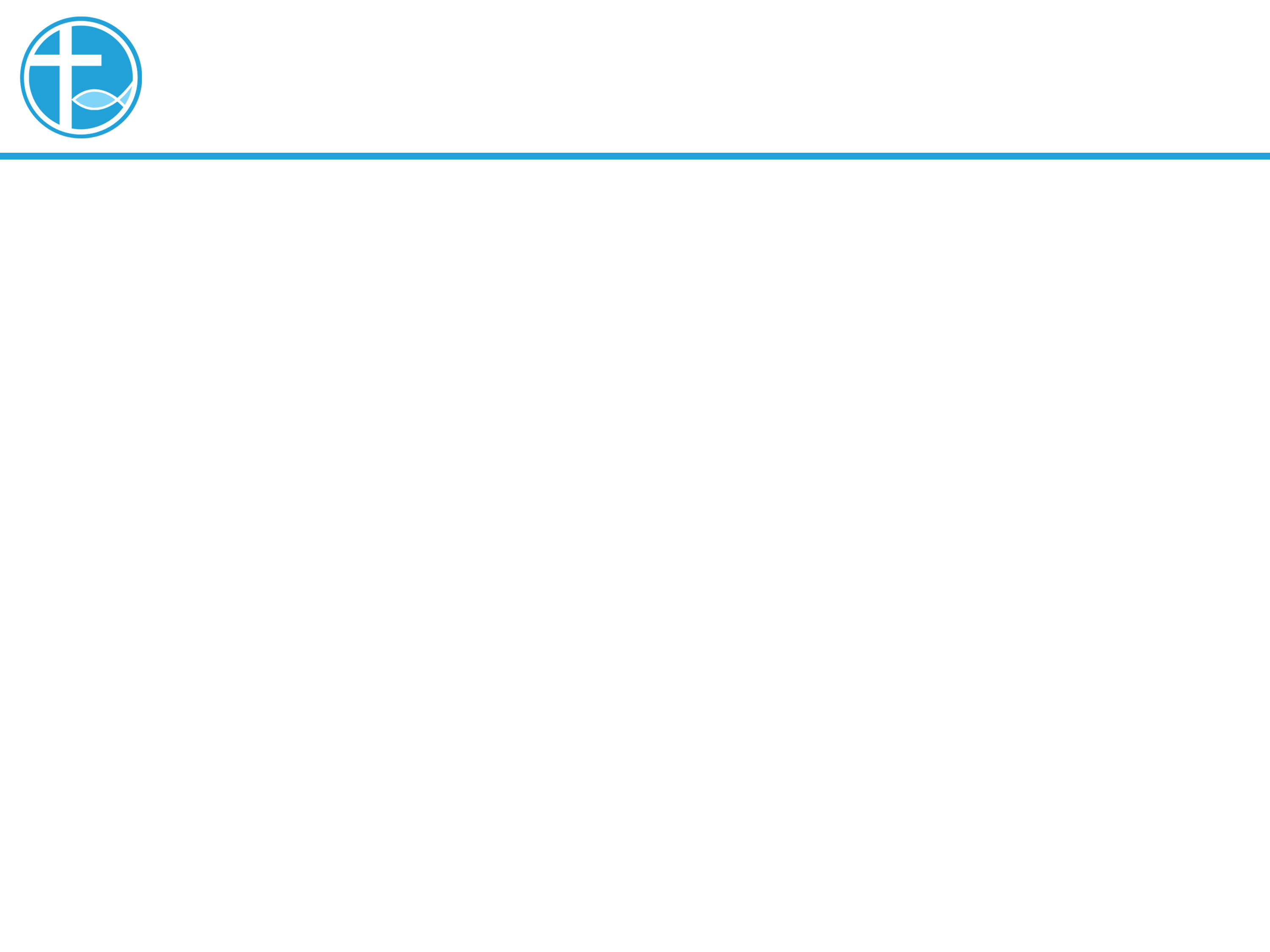 婴孩奉献礼的渊源
“21满了八天，就给孩子行割礼，与他起名叫耶稣；这就是没有成胎以前，天使所起的名。22按摩西律法满了洁净的日子，他们带着孩子上耶路撒冷去，要把他献与主，（23正如主的律法上所记：“凡头生的男子必称圣归主。”）24又要照主的律法上所说，或用一对斑鸠，或用两只雏鸽献祭”（路加福音 2:21-24）
[Speaker Notes: 讲道内容可从牧师师母/同工处获得。
牧师提供的讲道大纲是繁体字的，请尽量转换成简体字。推荐网站：http://www.hao123.com/haoserver/jianfanzh.htm
正文内容是由牧师逐项播放的，请为每项内容加入动画。
请保持正文对齐，标题为36，字体34。]
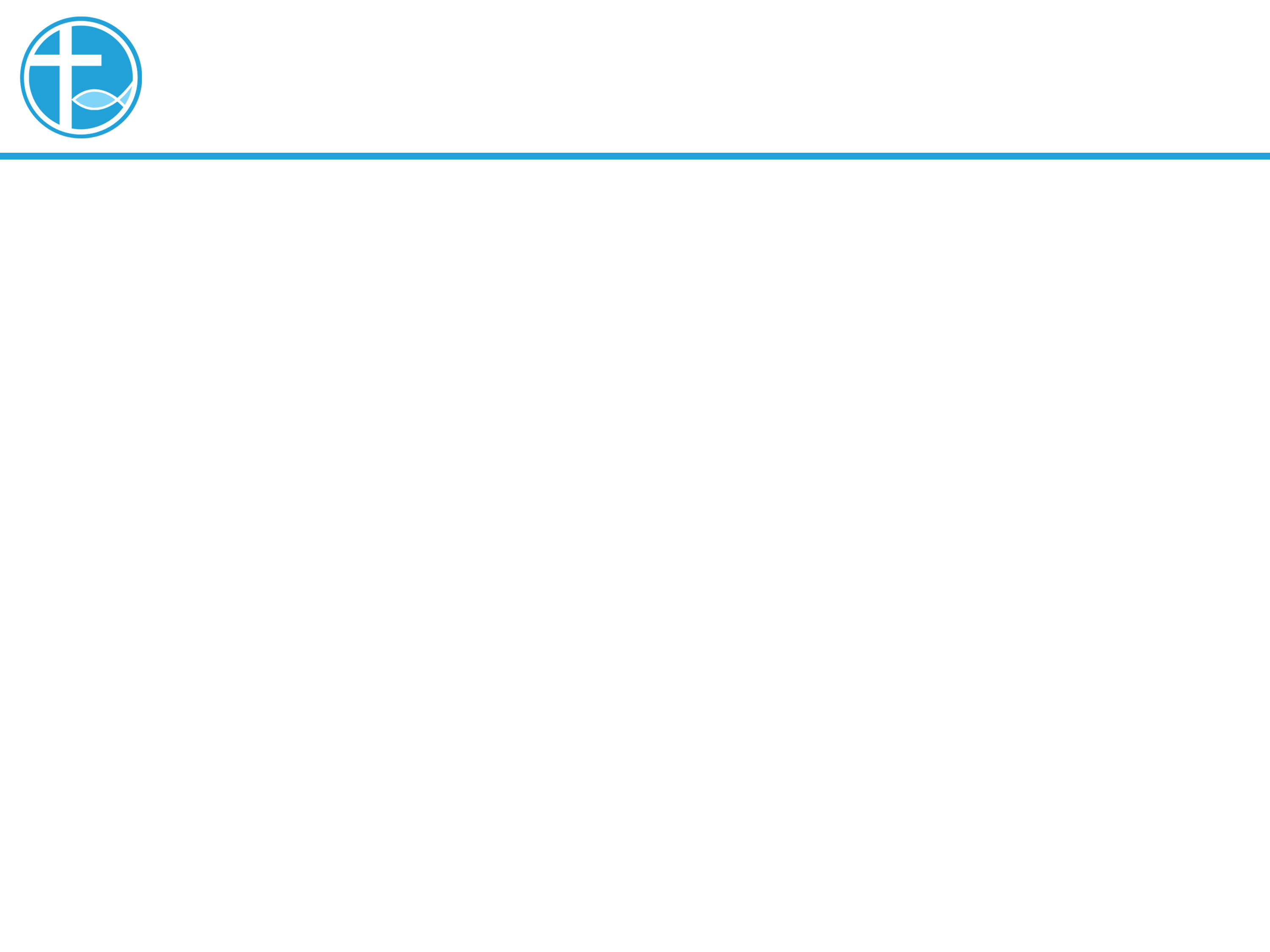 婴孩奉献礼的渊源
犹太人在孩子出生的礼仪有三个：
路2:21，割礼（创17:9-14）
路2:22，妇女洁净礼（利12:1-8）
路2:23，长子赎回礼。               
（出13:2, 12；民8:15-16）
[Speaker Notes: 讲道内容可从牧师师母/同工处获得。
牧师提供的讲道大纲是繁体字的，请尽量转换成简体字。推荐网站：http://www.hao123.com/haoserver/jianfanzh.htm
正文内容是由牧师逐项播放的，请为每项内容加入动画。
请保持正文对齐，标题为36，字体34。]
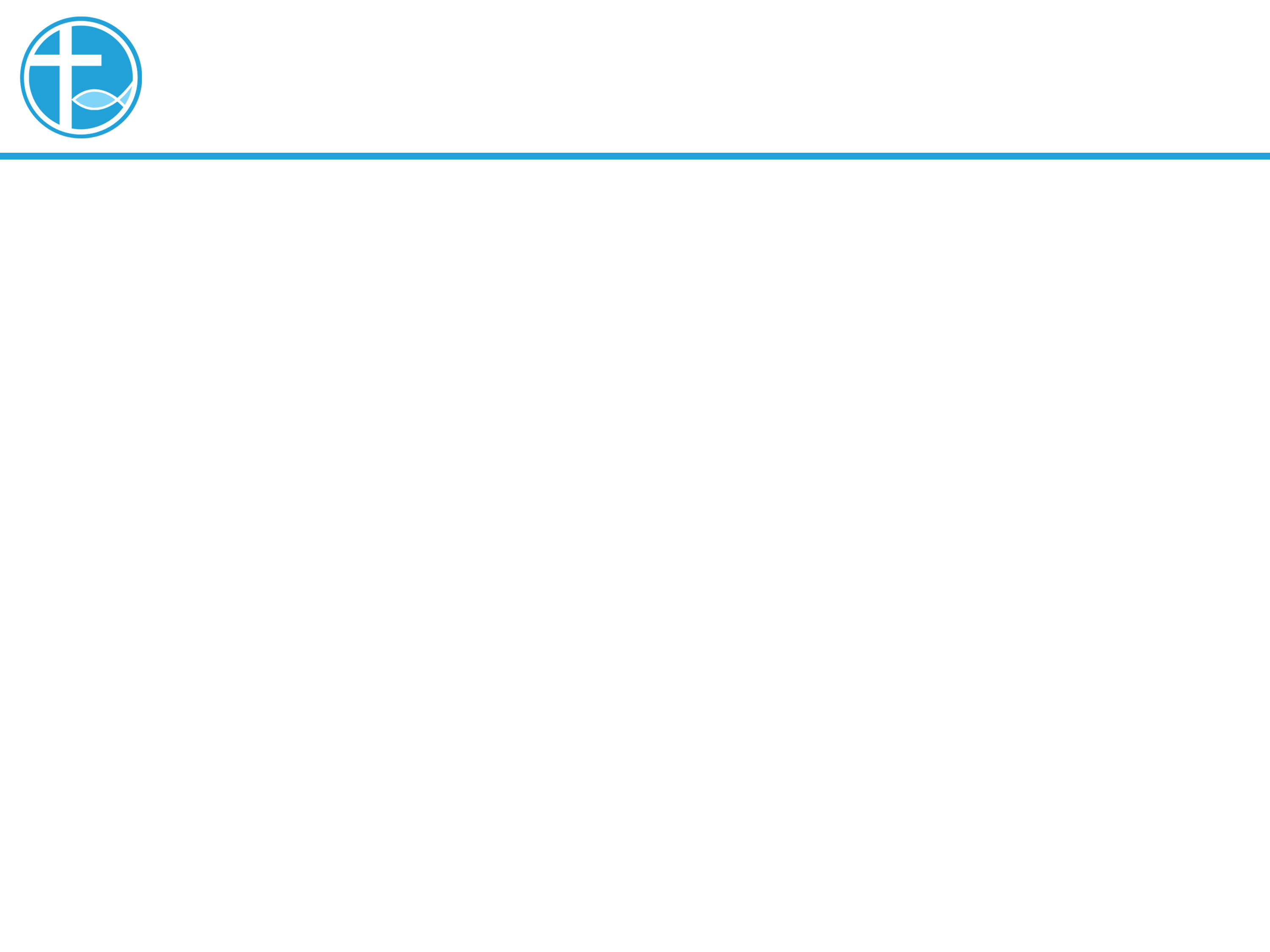 婴孩奉献礼的渊源
耶稣在十字架上成就了救恩后，在使徒行传15章，耶路撒冷会议中，确定了外邦人信主不用受割礼，也可以得救，洁净及赎回礼也不用加诸在外邦信徒身上。
但在旧约里，这种将孩子归耶和华为圣的精神，也值得仿效，當時便提倡以“婴孩奉献礼”替代“婴孩洗礼”的做法。虽然不是必须，却是有益的。
[Speaker Notes: 讲道内容可从牧师师母/同工处获得。
牧师提供的讲道大纲是繁体字的，请尽量转换成简体字。推荐网站：http://www.hao123.com/haoserver/jianfanzh.htm
正文内容是由牧师逐项播放的，请为每项内容加入动画。
请保持正文对齐，标题为36，字体34。]
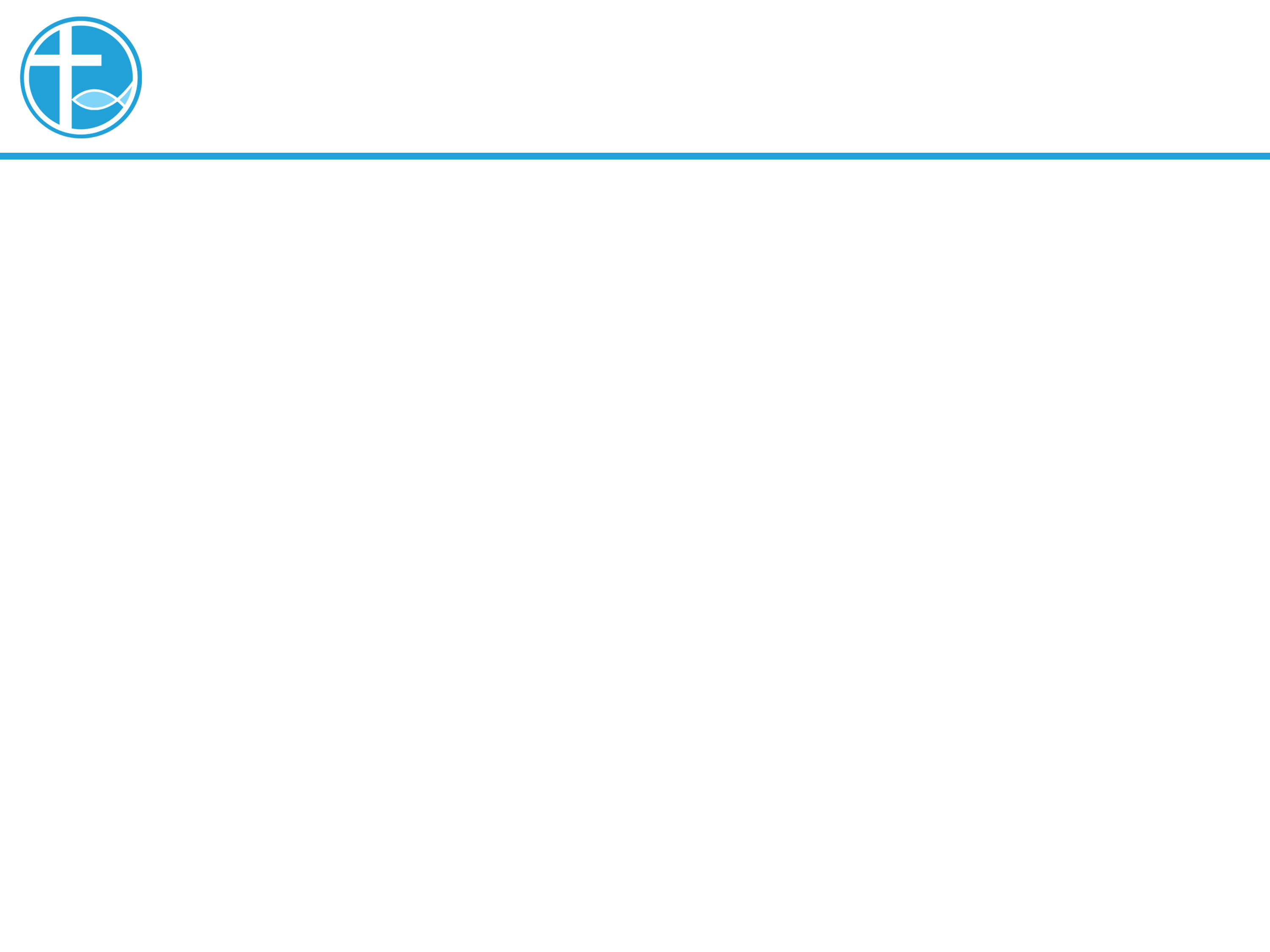 婴孩奉献礼的意义
这不是婴孩得救的保证
这不是为婴孩求取福气
这不是要婴孩作传道人
这是父母公开的立志
这是教会与父母的共同承诺
[Speaker Notes: 讲道内容可从牧师师母/同工处获得。
牧师提供的讲道大纲是繁体字的，请尽量转换成简体字。推荐网站：http://www.hao123.com/haoserver/jianfanzh.htm
正文内容是由牧师逐项播放的，请为每项内容加入动画。
请保持正文对齐，标题为36，字体34。]
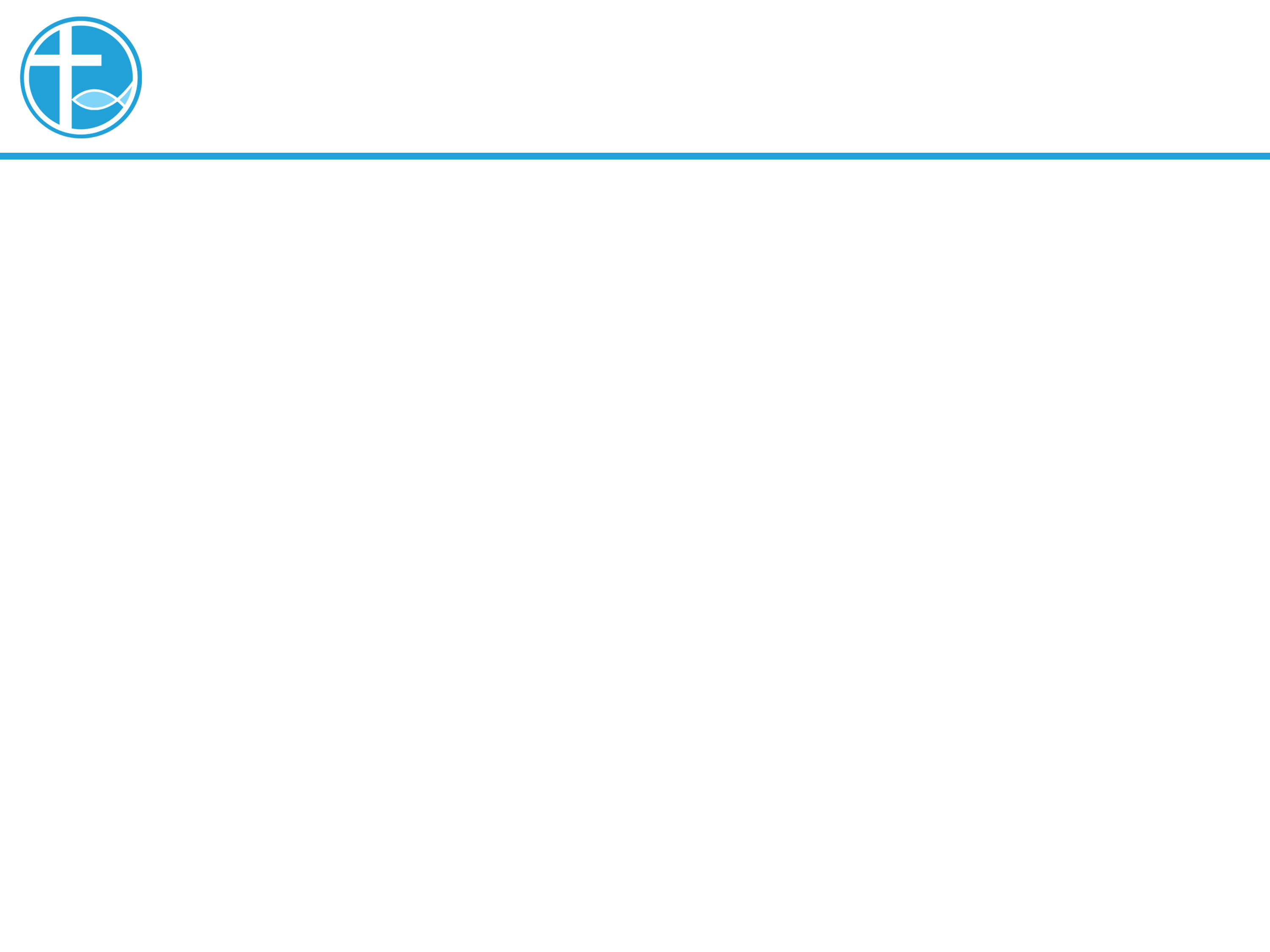 婴孩奉献礼的意义
“婴孩奉献礼”－顾名思义是基督徒父母将他们的子女呈献给神。这是一个奉献的礼仪，但所献上的，比金钱，比财物更为宝贵；因为献上的是父母的心肝宝贝－自己的儿女。
[Speaker Notes: 讲道内容可从牧师师母/同工处获得。
牧师提供的讲道大纲是繁体字的，请尽量转换成简体字。推荐网站：http://www.hao123.com/haoserver/jianfanzh.htm
正文内容是由牧师逐项播放的，请为每项内容加入动画。
请保持正文对齐，标题为36，字体34。]
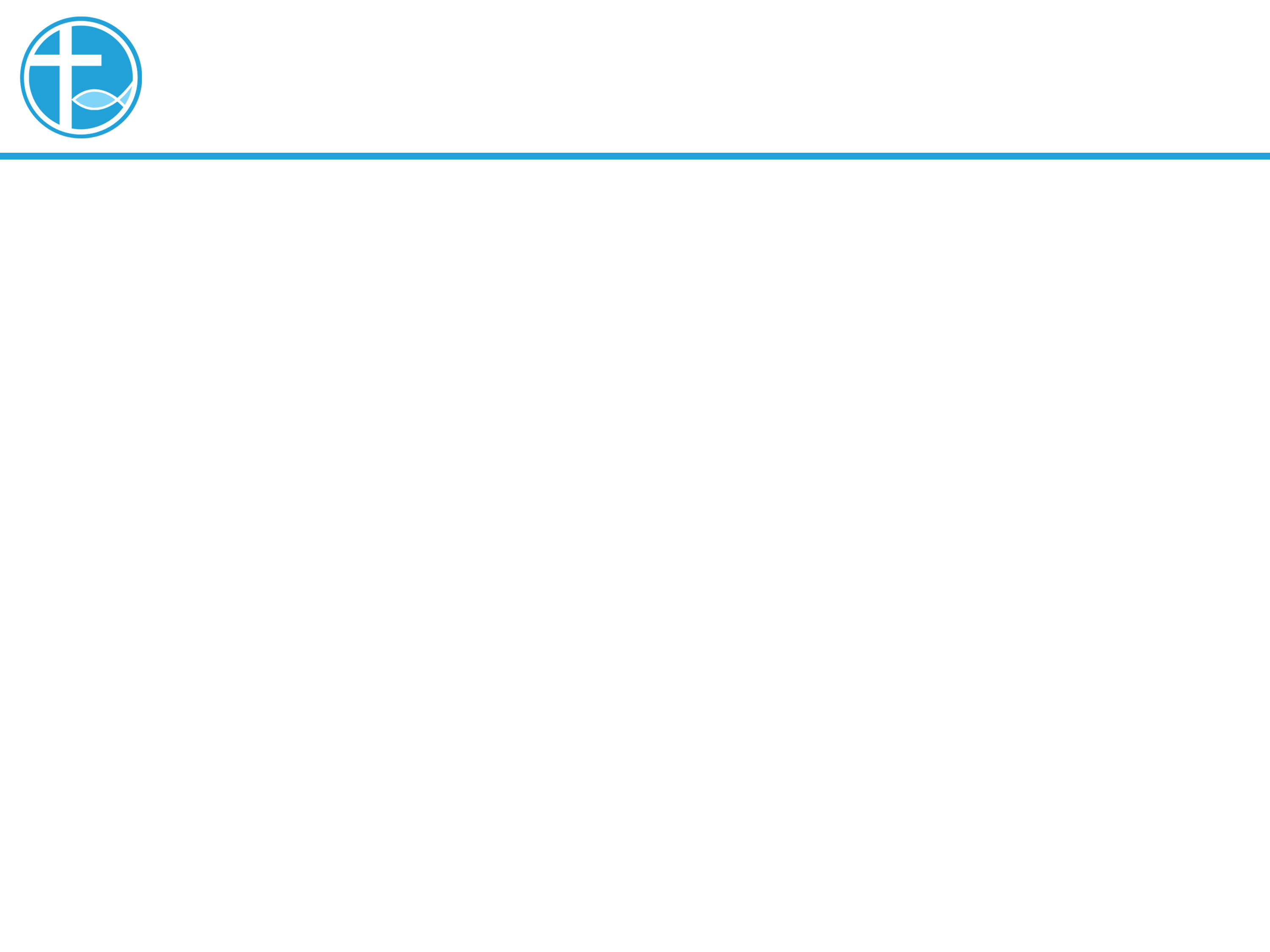 婴孩奉献礼的意义
想到撒母耳的母亲，在今天所读的经文，撒上1:10-11, 2:18-21。
哈拿立愿的祷告，她按民数记6章的规定，许愿孩子作拿细耳人，要离俗归耶和华。
[Speaker Notes: 讲道内容可从牧师师母/同工处获得。
牧师提供的讲道大纲是繁体字的，请尽量转换成简体字。推荐网站：http://www.hao123.com/haoserver/jianfanzh.htm
正文内容是由牧师逐项播放的，请为每项内容加入动画。
请保持正文对齐，标题为36，字体34。]
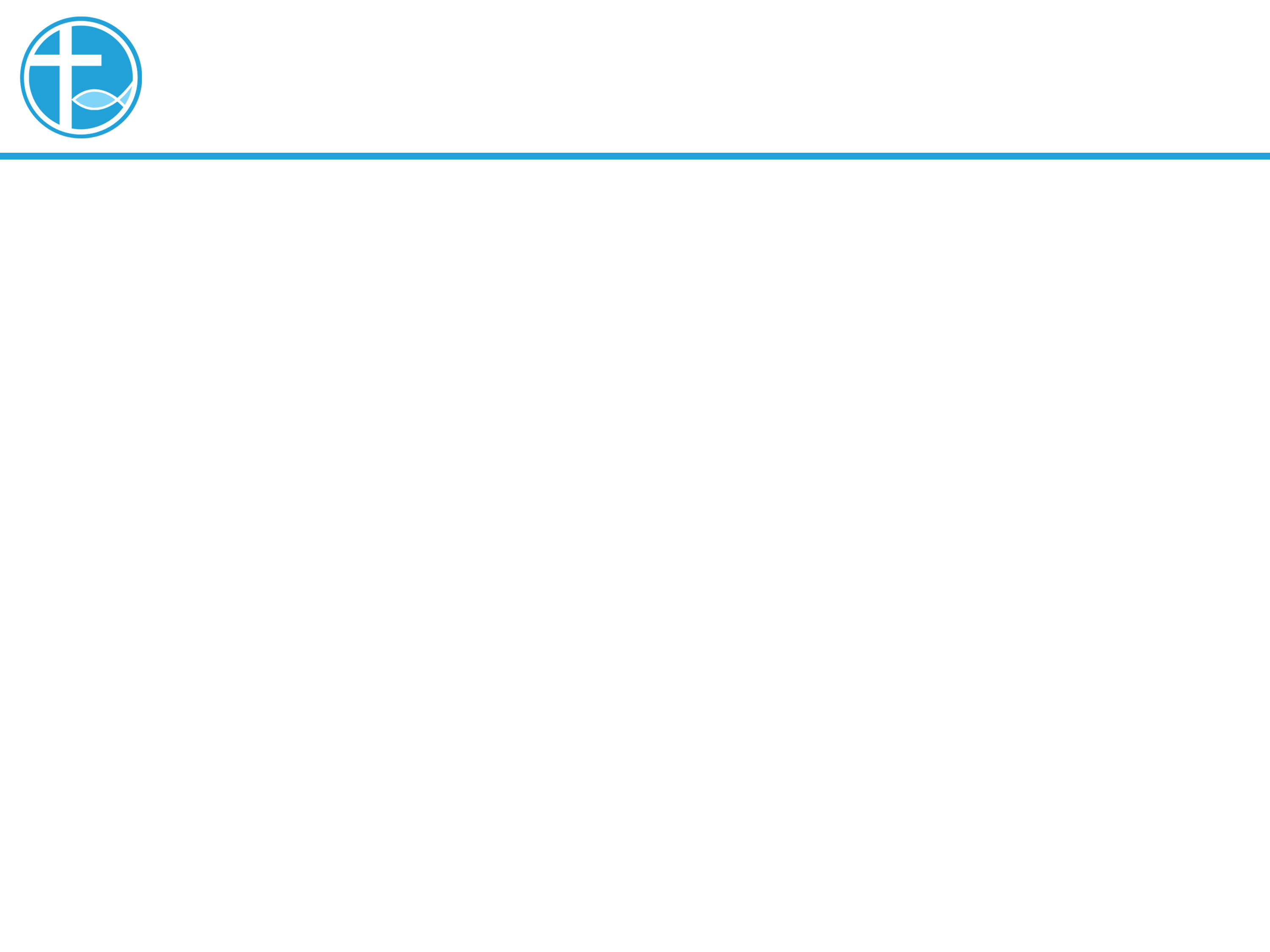 婴孩奉献礼的意义
今天，我们说将孩子奉献，归耶和华为圣，我们从小就要将孩子带到教会里侍奉神。孩子可以怎样事奉神？
[Speaker Notes: 讲道内容可从牧师师母/同工处获得。
牧师提供的讲道大纲是繁体字的，请尽量转换成简体字。推荐网站：http://www.hao123.com/haoserver/jianfanzh.htm
正文内容是由牧师逐项播放的，请为每项内容加入动画。
请保持正文对齐，标题为36，字体34。]
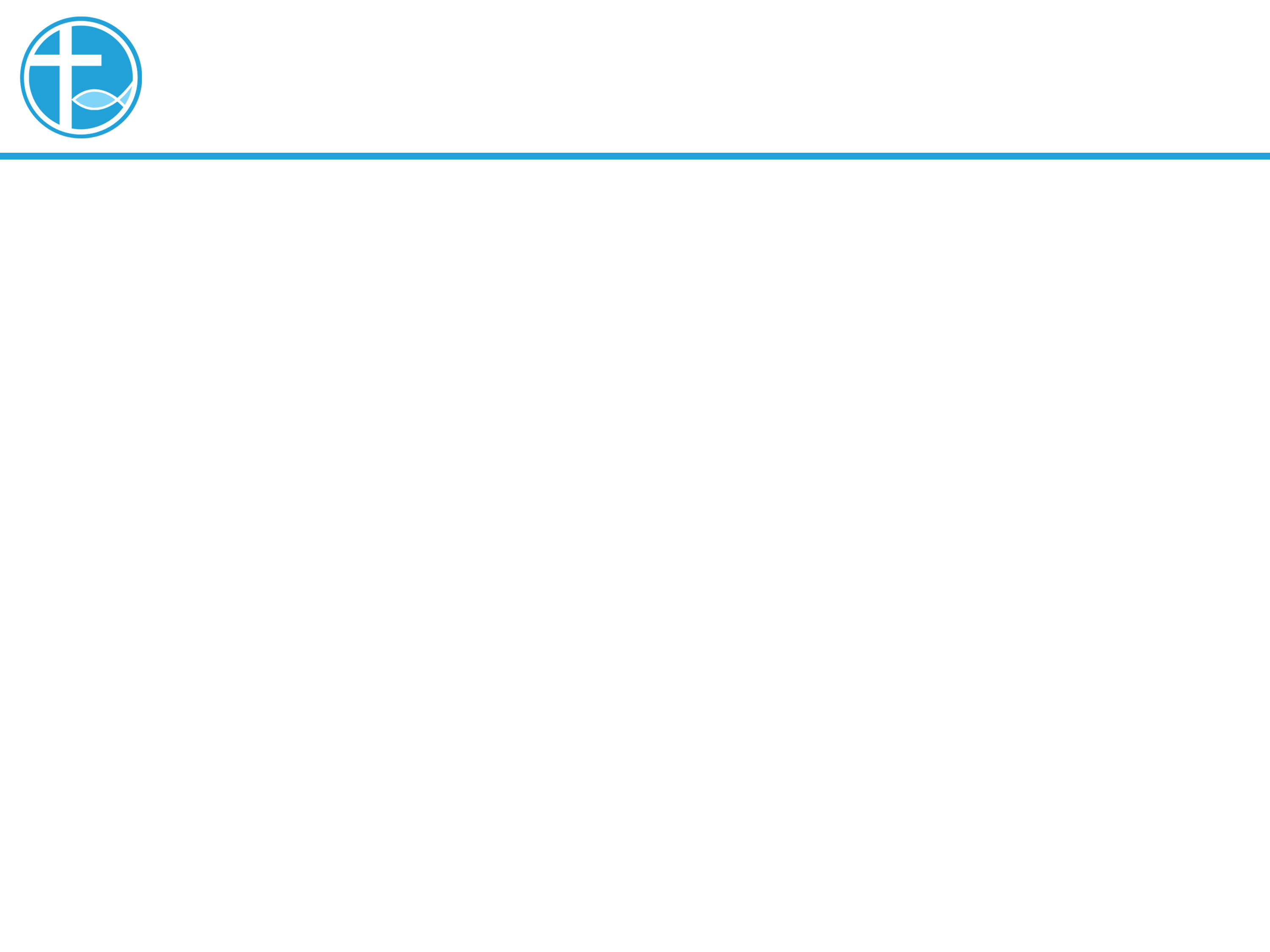 婴孩奉献礼的意义
孩子可以怎样事奉神？
他们可以唱诗赞美主，
可以明白圣经的话语，
可以来向神祷告，
可以帮忙照顾比自己小的孩子，
可以帮忙收拾场地，
可以在家里烤饼干带到教会与人分享，
可以带玩具和朋友分享，
在朋友难过时给一个拥抱，
为别人祷告⋯⋯
[Speaker Notes: 讲道内容可从牧师师母/同工处获得。
牧师提供的讲道大纲是繁体字的，请尽量转换成简体字。推荐网站：http://www.hao123.com/haoserver/jianfanzh.htm
正文内容是由牧师逐项播放的，请为每项内容加入动画。
请保持正文对齐，标题为36，字体34。]
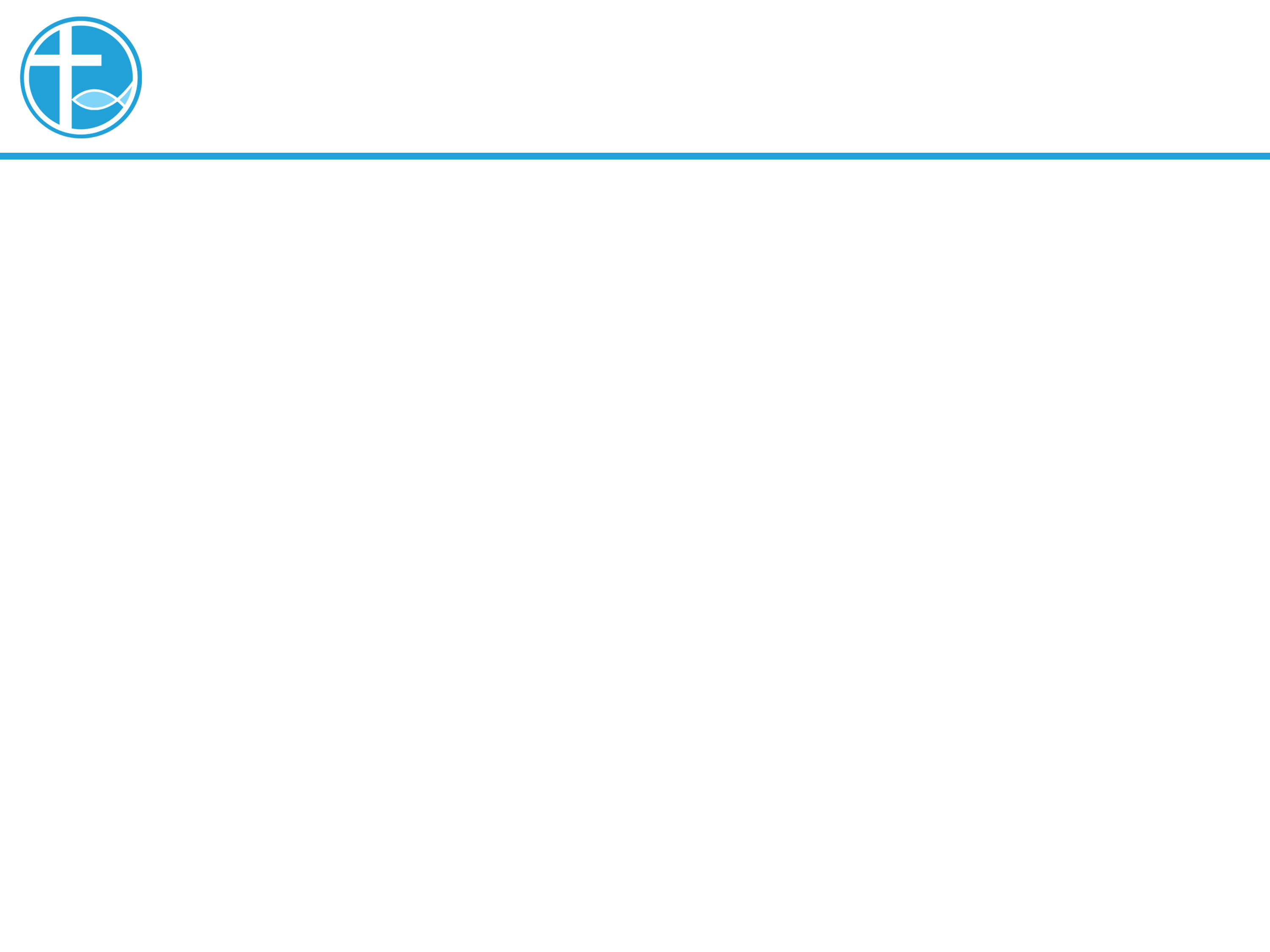 婴孩奉献礼的意义
我们要告诉孩子来教会，是来事奉神，而不是来接受别人的服侍。
[Speaker Notes: 讲道内容可从牧师师母/同工处获得。
牧师提供的讲道大纲是繁体字的，请尽量转换成简体字。推荐网站：http://www.hao123.com/haoserver/jianfanzh.htm
正文内容是由牧师逐项播放的，请为每项内容加入动画。
请保持正文对齐，标题为36，字体34。]
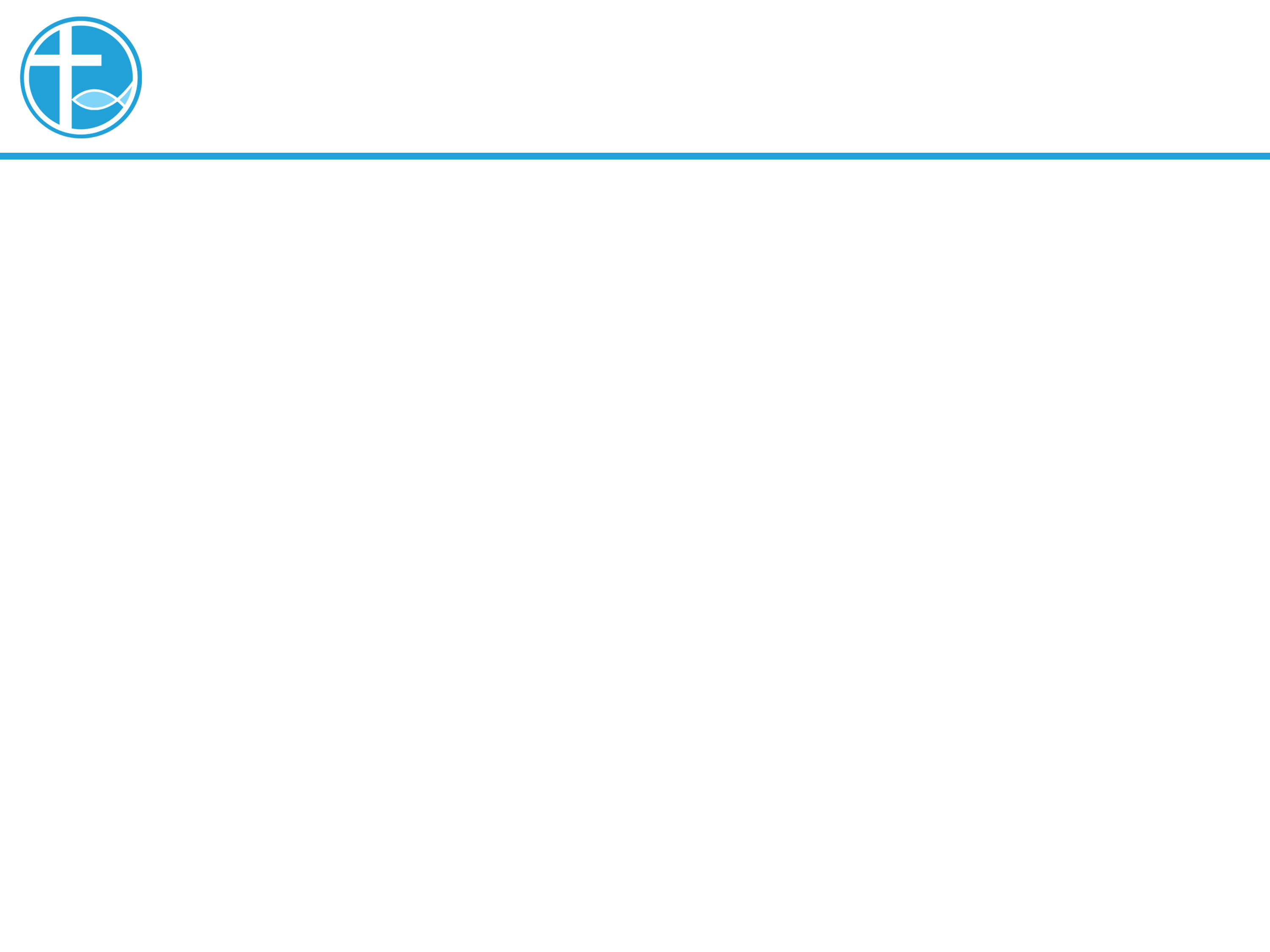 总结
我们总结一下，儿童奉献礼的意义：
基督徒父母认定儿女是神所赐的产业(诗127:3)。
基督徒父母在众人面前表达奉献的心志，       引导子女成为主的门徒(箴22:6)。
教会众肢体与这些的家庭同行。
立愿奉献孩子，从小侍奉神。
[Speaker Notes: 讲道内容可从牧师师母/同工处获得。
牧师提供的讲道大纲是繁体字的，请尽量转换成简体字。推荐网站：http://www.hao123.com/haoserver/jianfanzh.htm
正文内容是由牧师逐项播放的，请为每项内容加入动画。
请保持正文对齐，标题为36，字体34。]
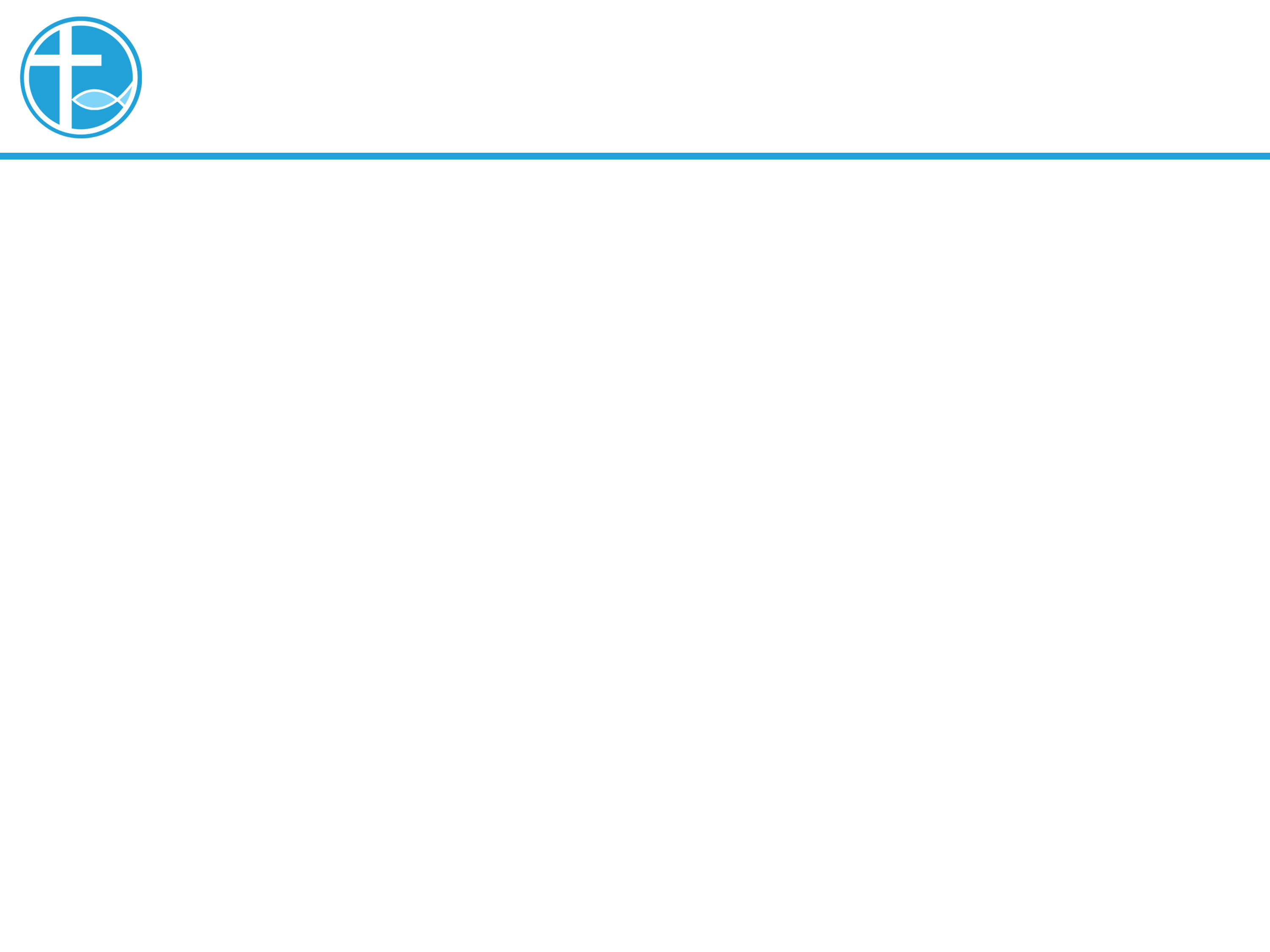 总结
“孩子的三王”，除了父母要成长，也作孩子的老师和朋友外，
有第二个应对方法，就是将他带到神的面前，让神做孩子一生的王，这是对孩子最好的期望。
箴言22:6，“6教养孩童，使他走当行的道，就是到老他也不偏离。”
[Speaker Notes: 讲道内容可从牧师师母/同工处获得。
牧师提供的讲道大纲是繁体字的，请尽量转换成简体字。推荐网站：http://www.hao123.com/haoserver/jianfanzh.htm
正文内容是由牧师逐项播放的，请为每项内容加入动画。
请保持正文对齐，标题为36，字体34。]